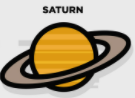 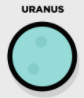 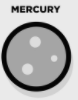 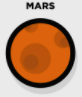 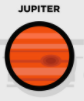 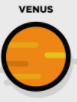 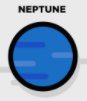 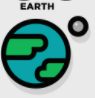 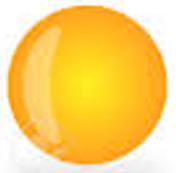 Mars
Venus
Earth
Jupiter
Saturn
Sun
Mercury
Uranus
Neptune
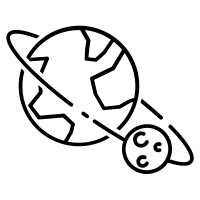 Planets of Solar System
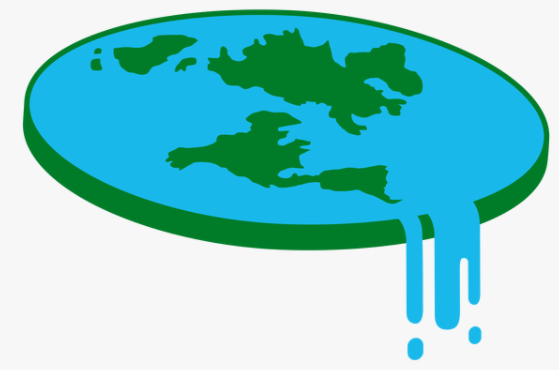 Moon orbits the Earth
Flat Earth
V
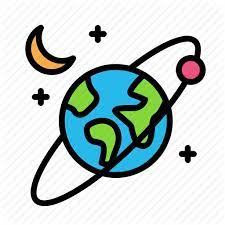 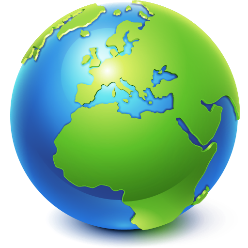 Spherical Earth
Historical beliefs
Movement
Earth and Space
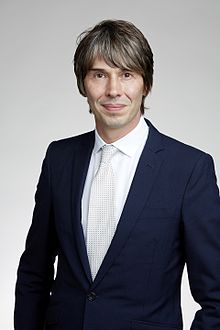 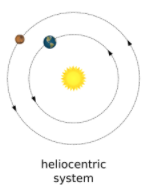 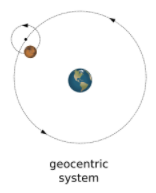 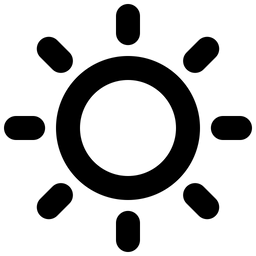 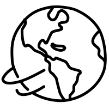 V
Earth rotates and orbits the Sun
Professor Brian Cox  
(1968 – present)
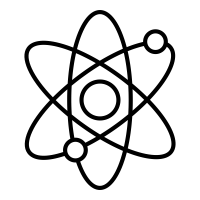 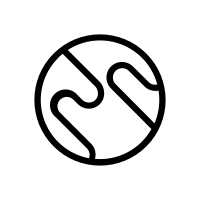 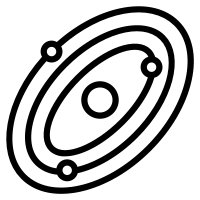 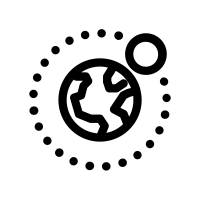 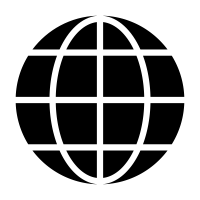 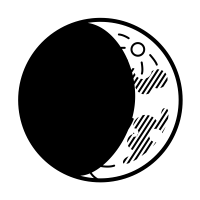 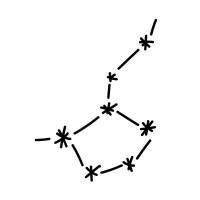 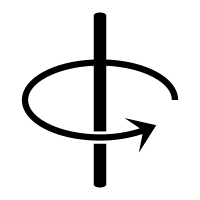 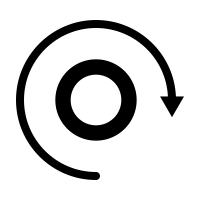 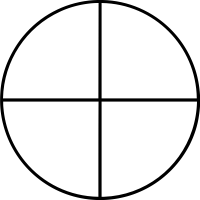 E
S
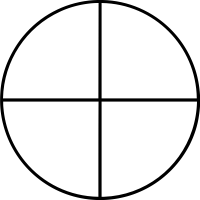 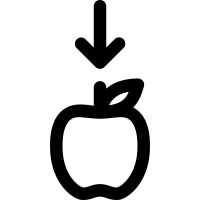 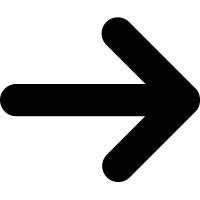